TeachingEnglish lessons
Future learning
September 2020
www.teachingenglish.org.uk
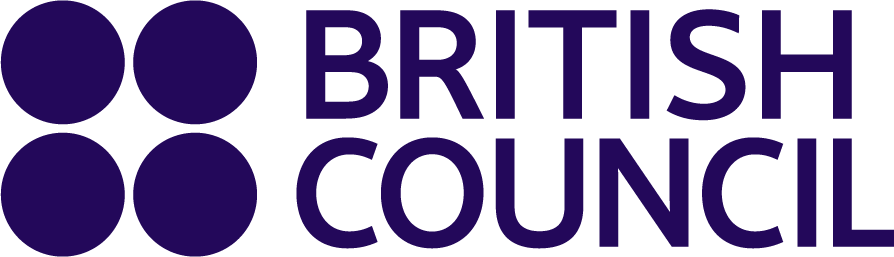 Future learning
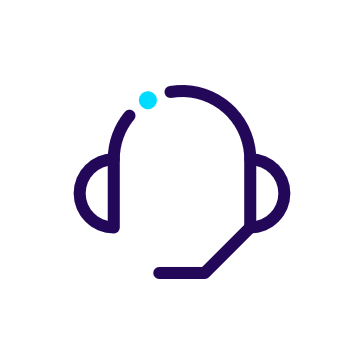 Listen to the teacher!

Do you agree? Is it the same for you?

Do you disagree? Is it different for you?
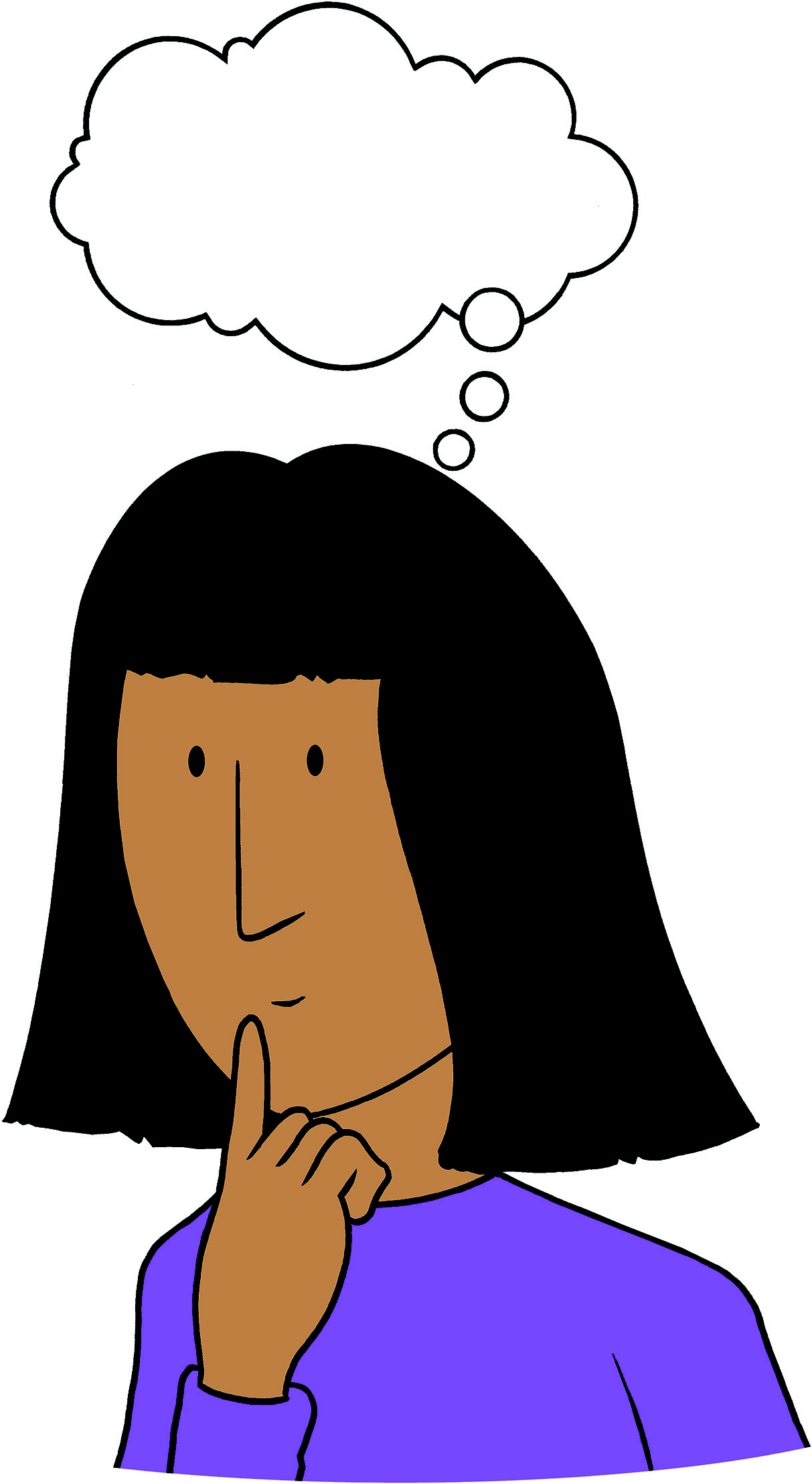 www.teachingenglish.org.uk
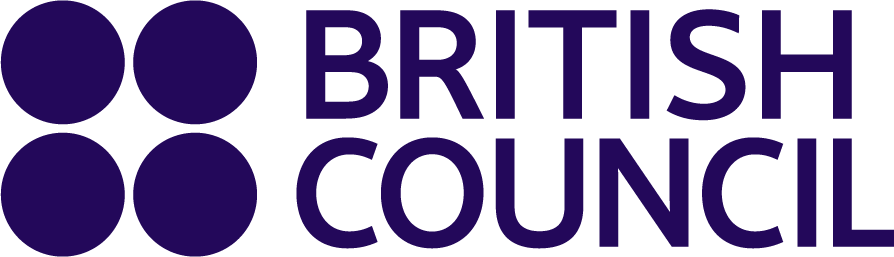 Future learning
What can you see in the pictures?
Where are the children?
What are they doing?
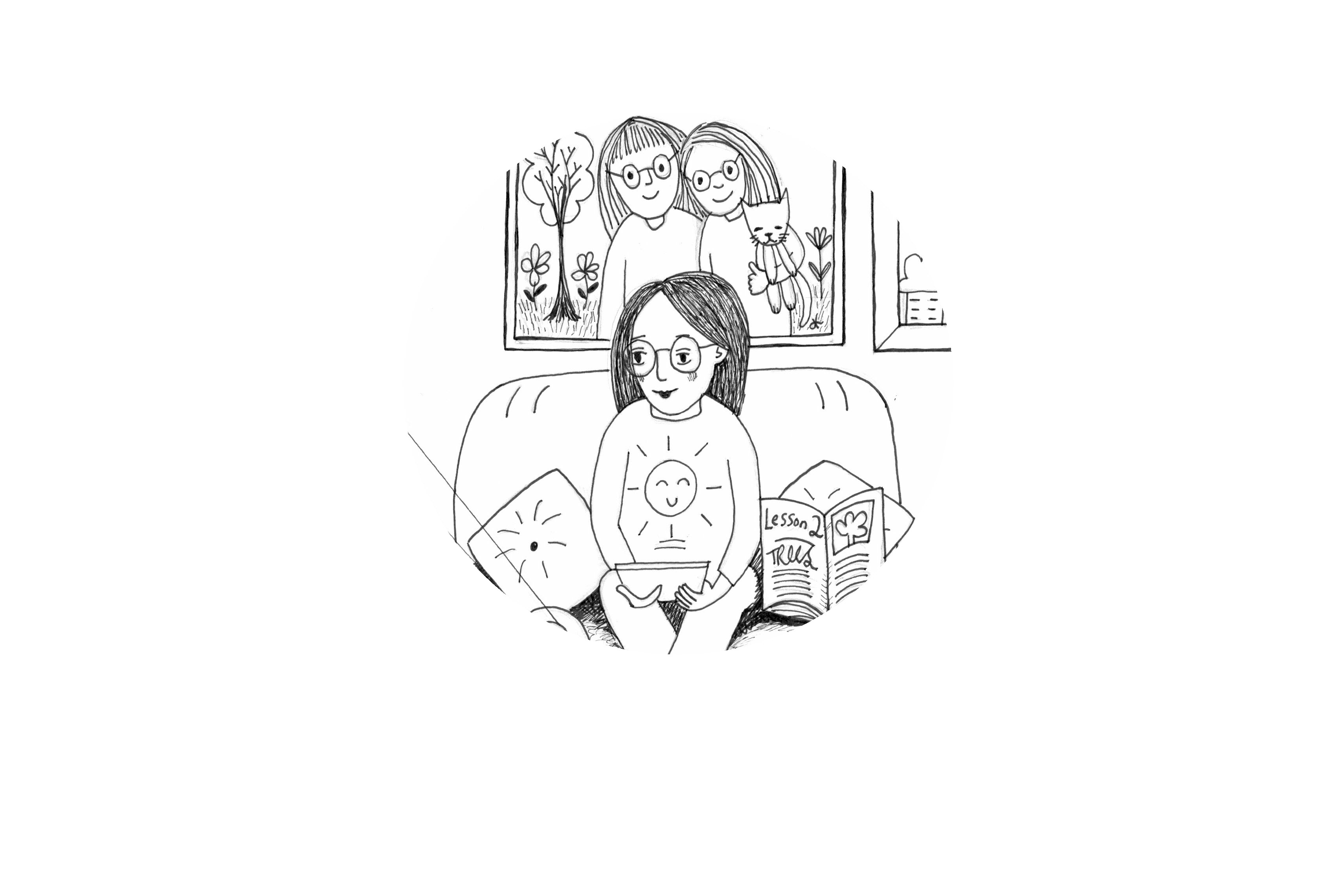 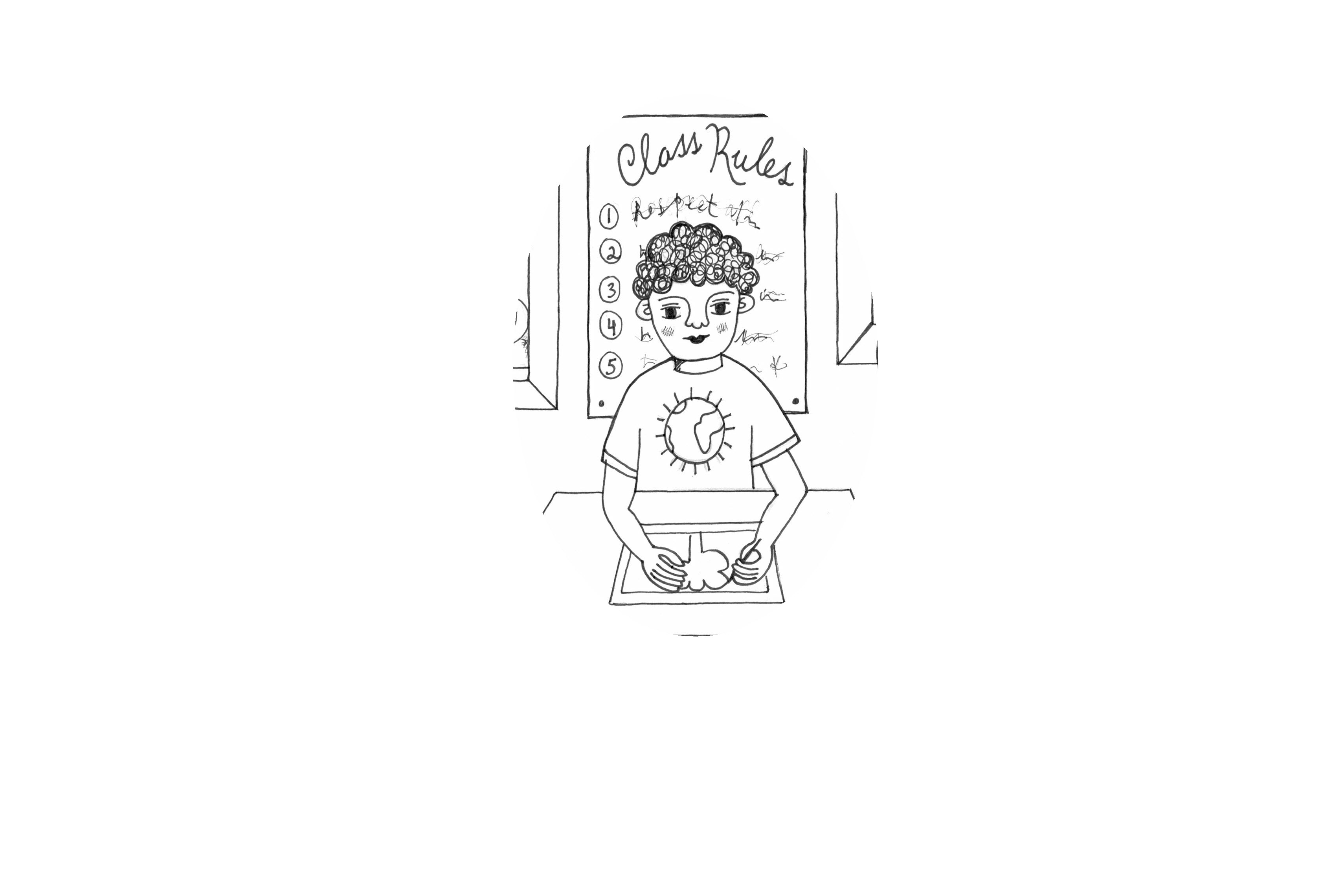 Picture 1 A
Picture 2 A
www.teachingenglish.org.uk
Illustrations by Karen Elliott
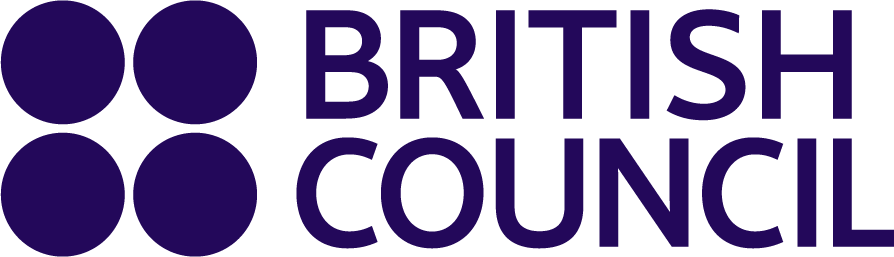 Future learning
This is the centre of a larger picture. What do you think you will see in the larger picture?
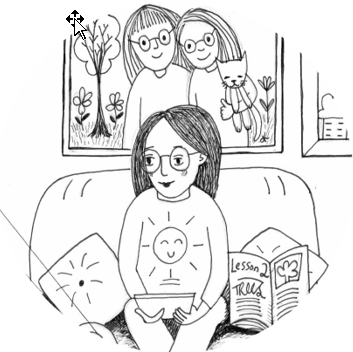 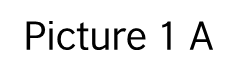 www.teachingenglish.org.uk
Illustration by Karen Elliott
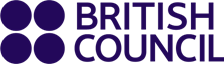 Future learning
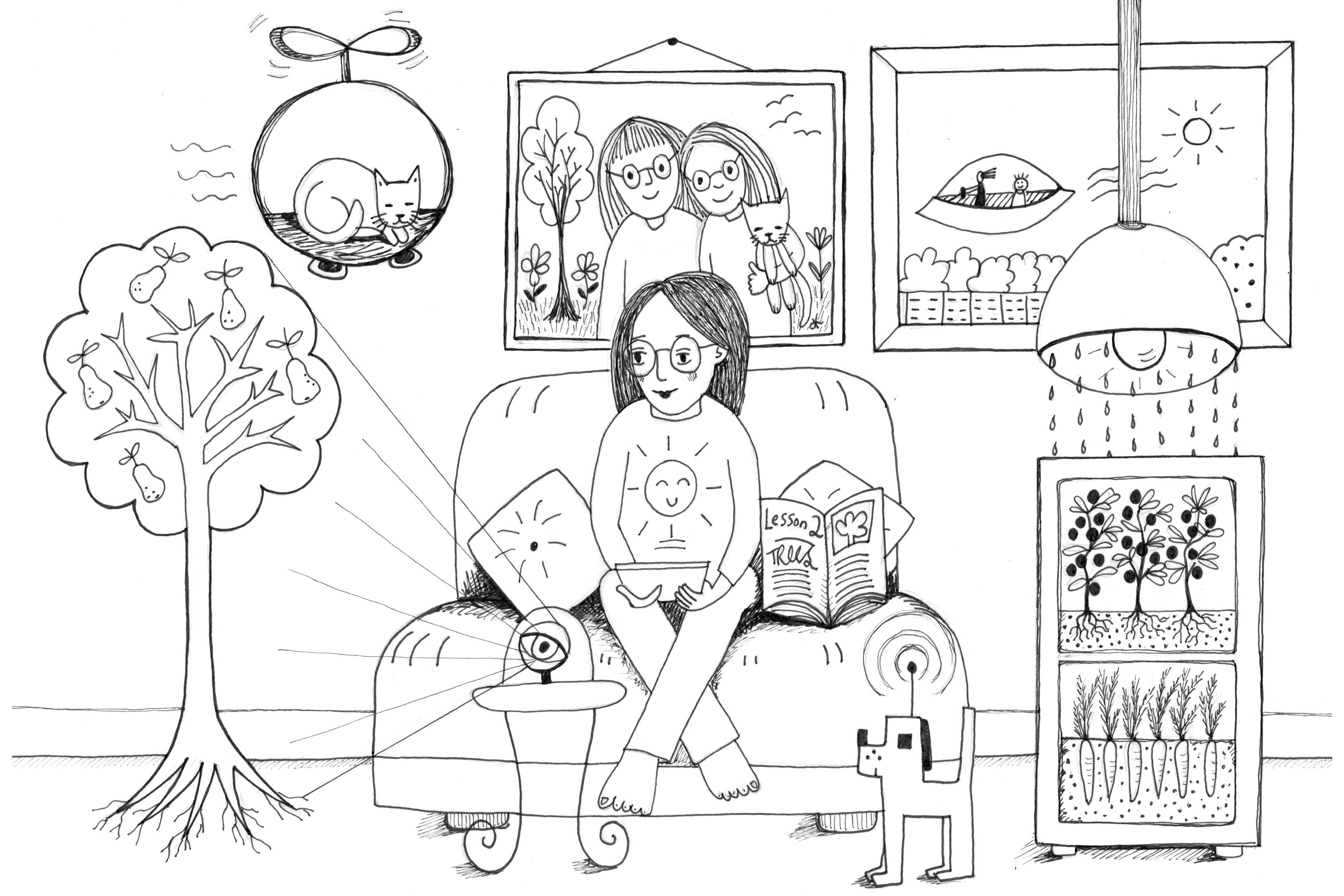 Picture 1B
Illustration by Karen Elliott
www.teachingenglish.org.uk
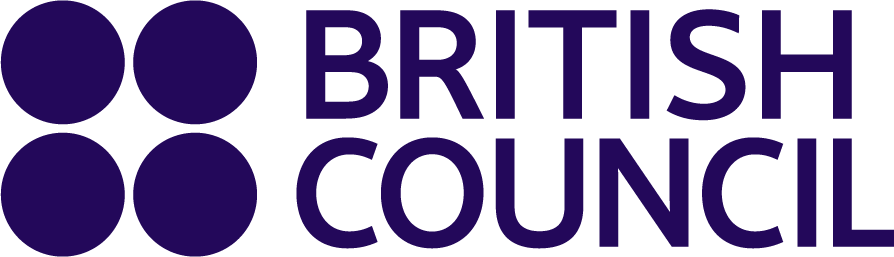 Future learning
This is also the centre of a larger picture. What do you think you will see in the larger picture?
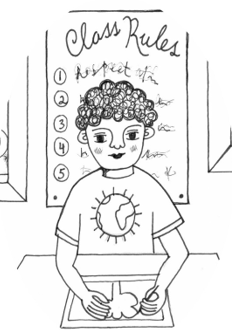 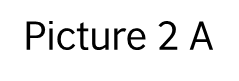 www.teachingenglish.org.uk
Illustration by Karen Elliott
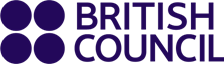 Future learning
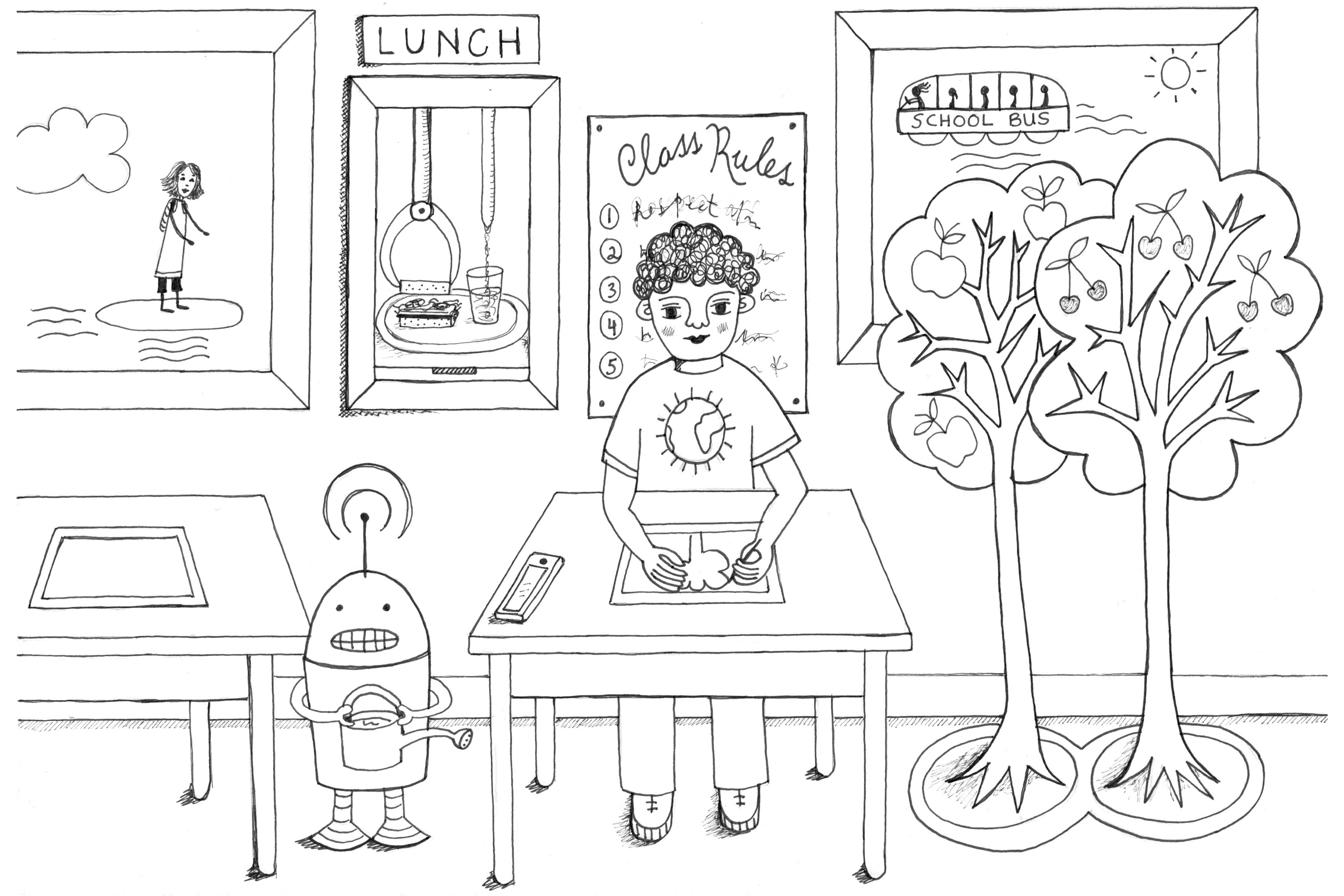 www.teachingenglish.org.uk
Picture 2A
Illustration by Karen Elliott
Future learning
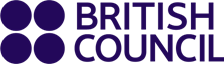 Look at the pictures. What’s different?
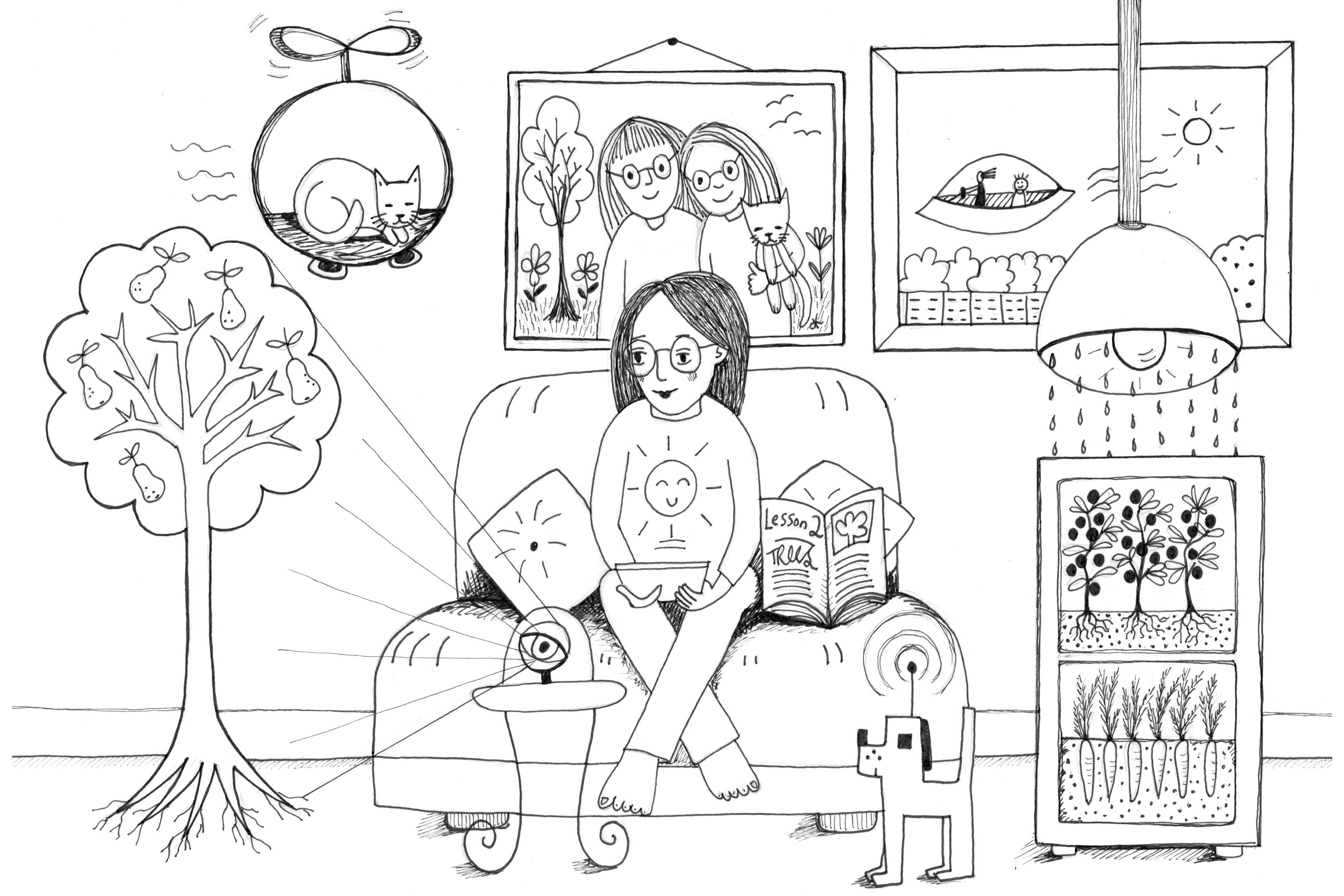 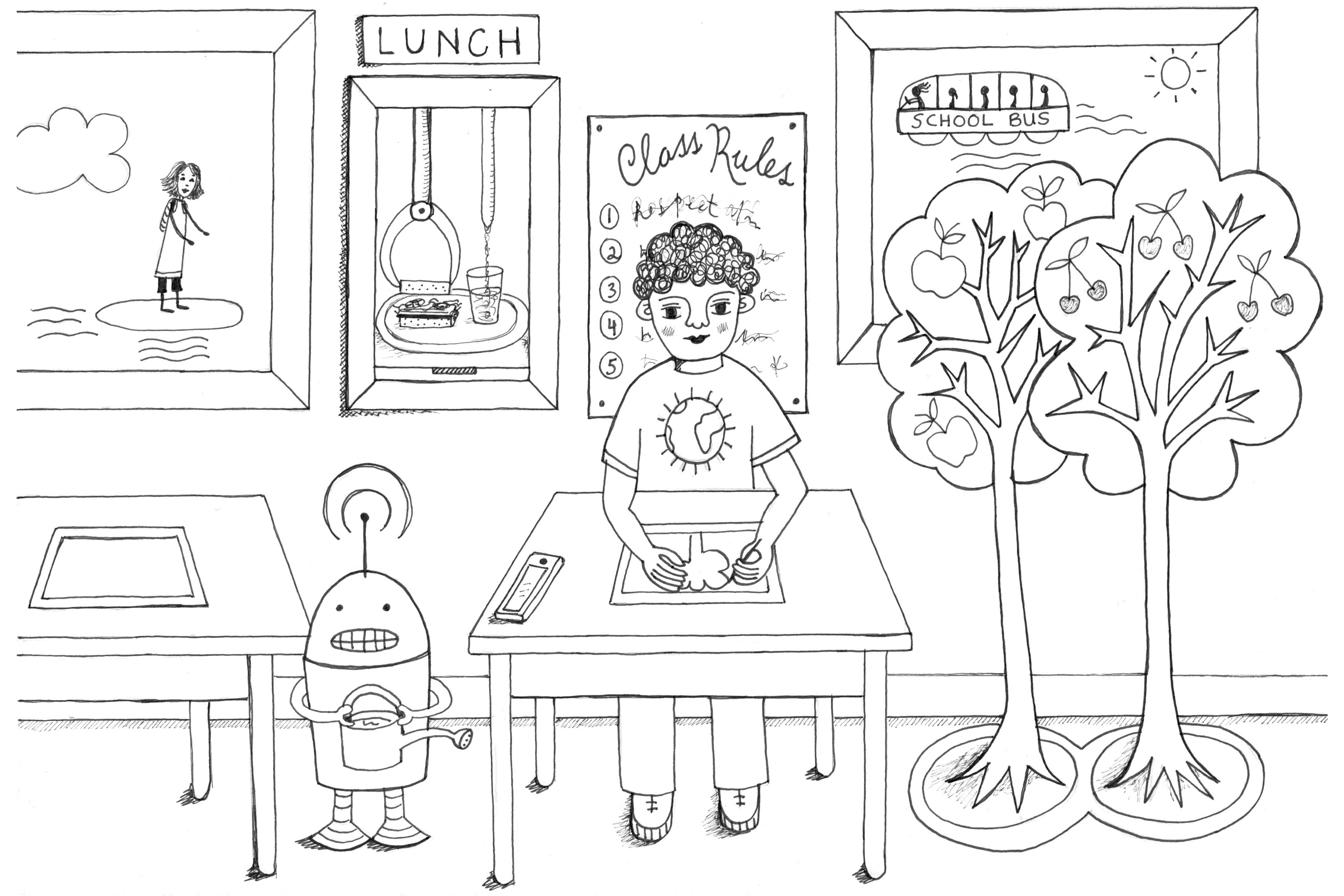 www.teachingenglish.org.uk
Illustrations by Karen Elliott
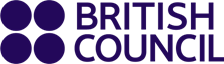 In the future…
we will go to school three days a week
we’ll have robot teachers. 
we’ll do more homework. 
We’ll use computers every day.
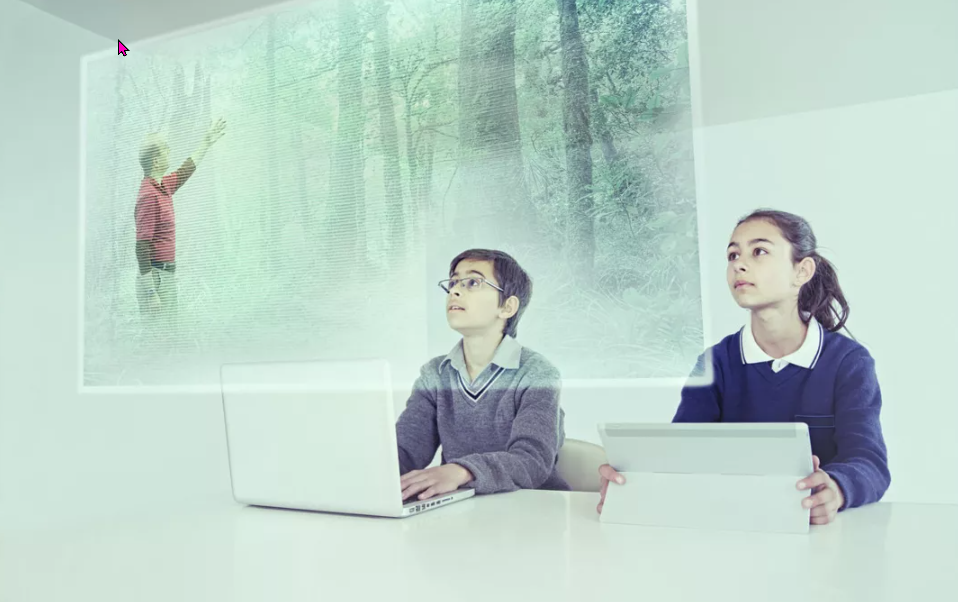 www.teachingenglish.org.uk
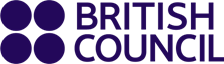 My future…
study
job
marry
children 
live
www.teachingenglish.org.uk
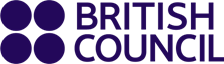 My perfect school in the future
How will you study?
Who will teach you?
What subjects will you study?
What will the timetable be like?
What time will you start/ finish studying?
www.teachingenglish.org.uk
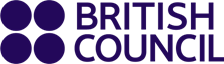 Kitty’s dream job
What job will she do?
Where will she live?
Who will she live with?
What kind of house will she have?
What will she eat?
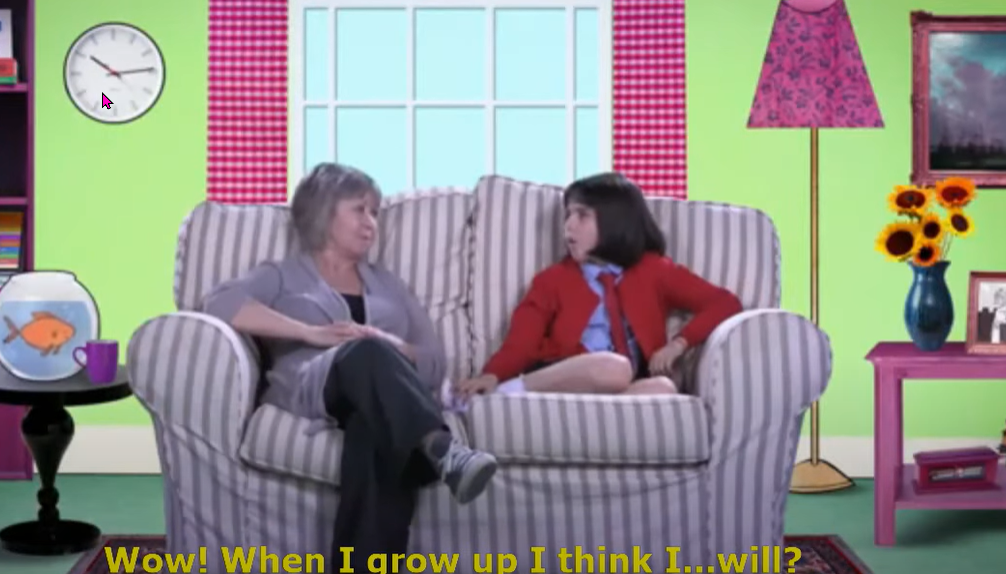 www.teachingenglish.org.uk
TeachingEnglish lessons
Future learning
Thanks for coming!
www.teachingenglish.org.uk